Part A
Front of the truck
Leveled vehicle, lights, leaks
Open hood, start with the axle. Wheel first
Inspect tread depth, Inflation and inside.
Brakes are next. Rotor, caliper, pads, chamber and hoses.
Suspension. Mount, leafspring, bushing, u-bolt, shock, upper and lower mounts.
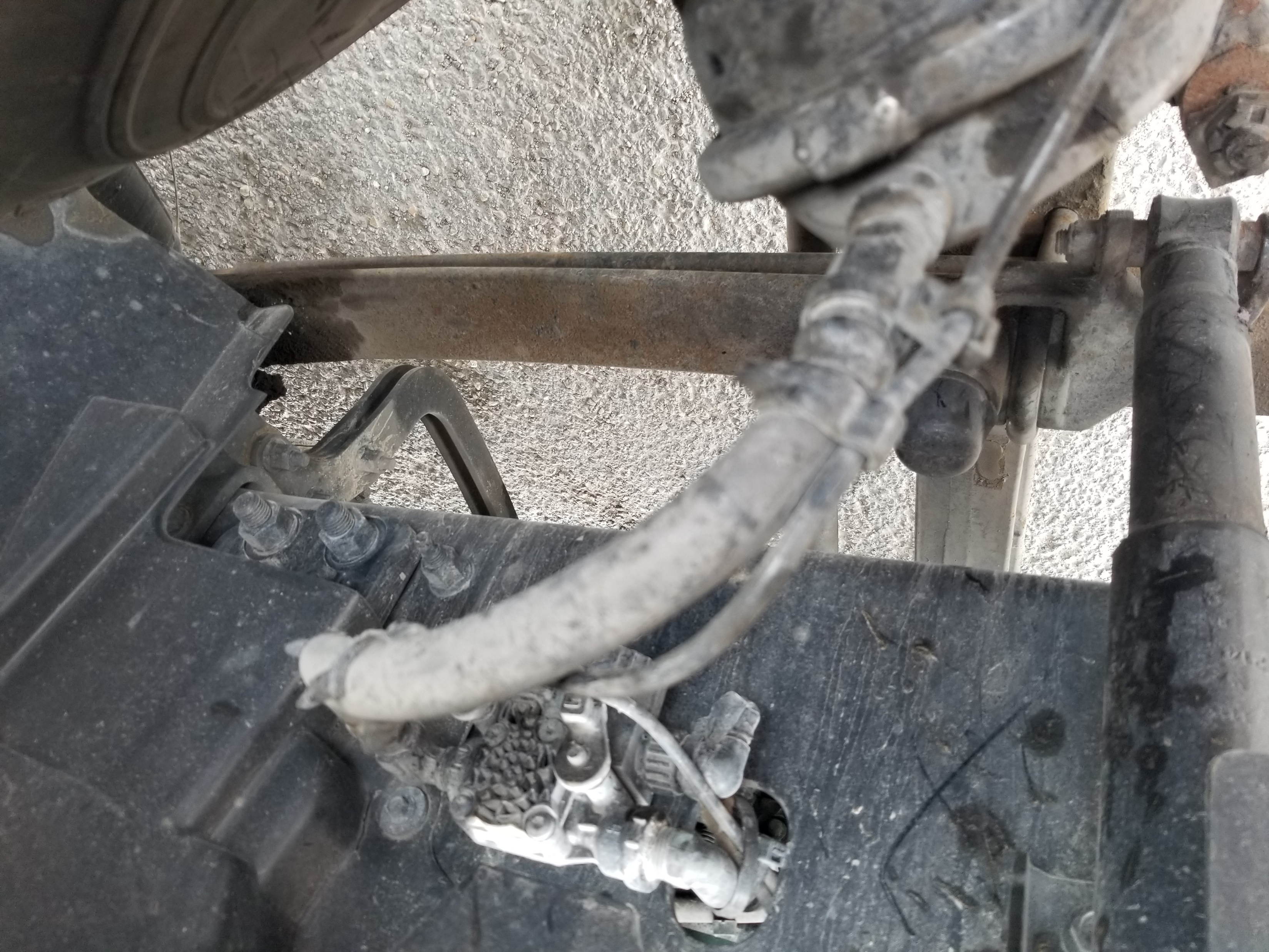 3-pc Steering linkage and steering box w/ hose
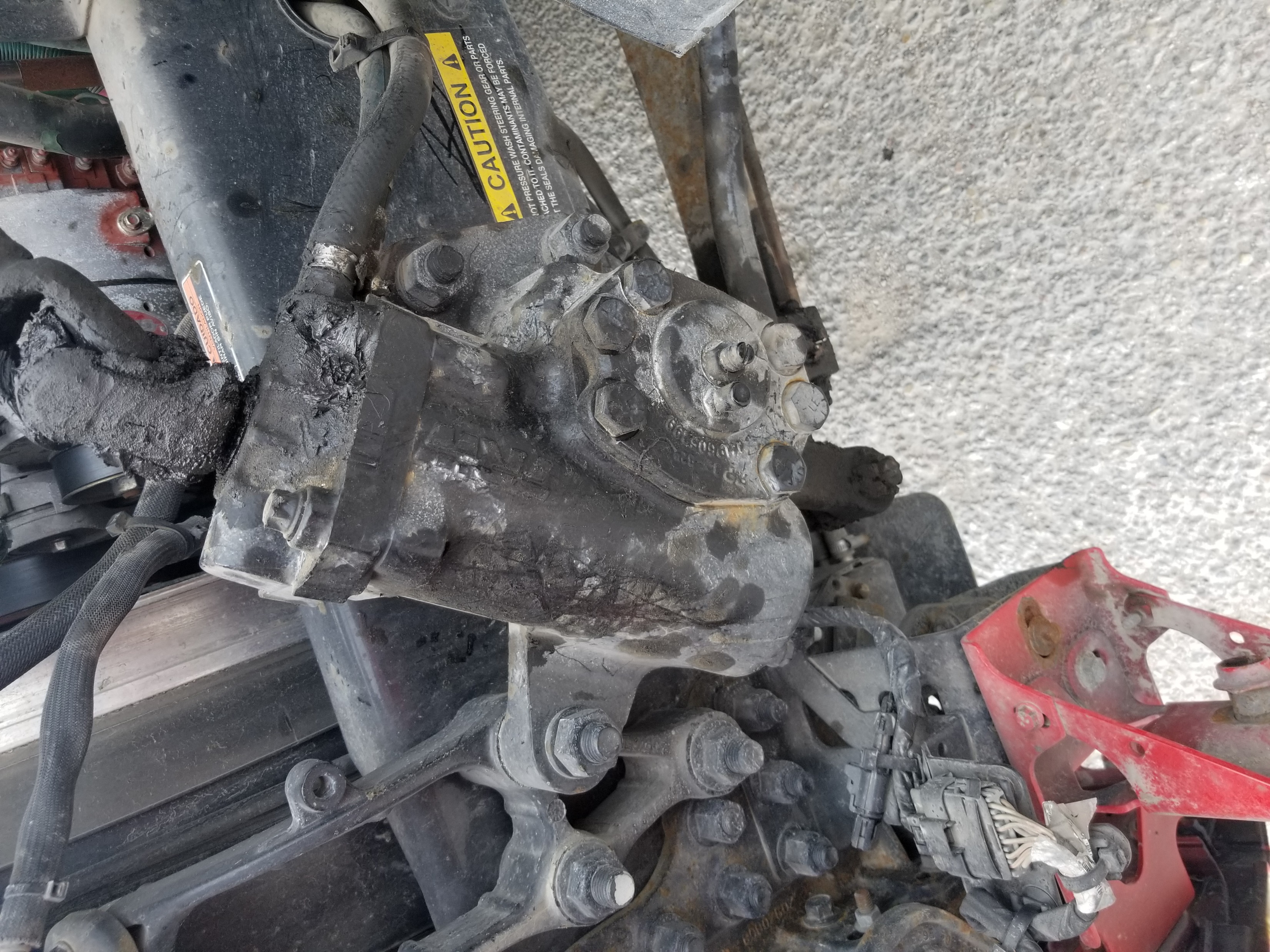 Air compressor and power steering pump. Gear driven
Power steer reservoir and oil level. All other hoses/connections. Check for leaks
Alternator, belt driven
Coolant reservoir and related hoses.
Water pump, belt driven